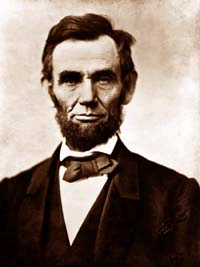 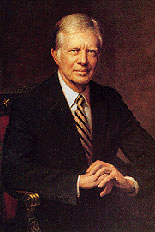 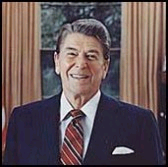 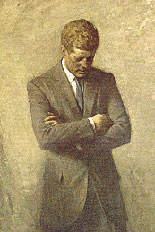 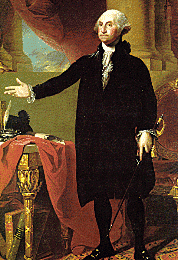 The President of the United States

Chapter 12
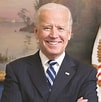 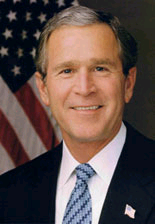 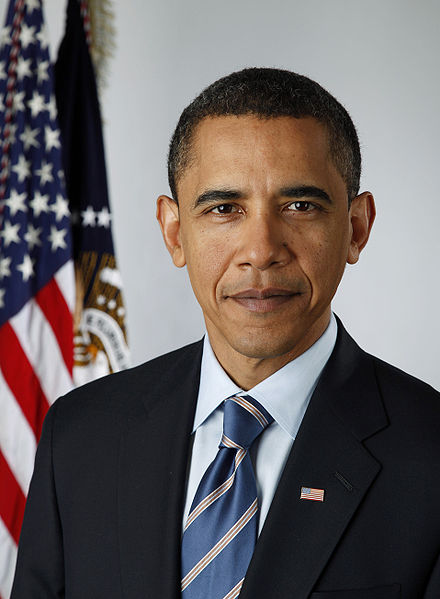 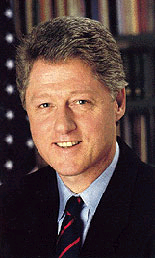 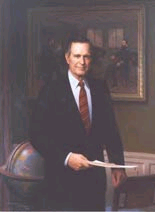 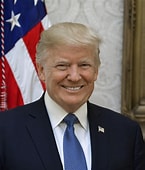 Qualifications
1. Natural born citizen
2. 35 years old
3.  Resident of the United States for at least 14 years.
INFORMAL QUALIFICATIONS
SOME EXPERIENCE

WEALTH

NAME  RECOGNITION

PARTY SUPPORT
Terms
4 years.
Originally no term limits, 

1951- 22nd Amendment
2 4yr terms or 10 yrs. Total if former VP becomes P.
Removal
Impeachment-
“treason, bribery, or other high crimes and misdemeanors”


House or Representatives


Senate
Succession
Vice President

Presidential Succession Act of 1947
1.  Speaker of the House
2.  President Pro-tempore of the Senate
3.  Secretary of State, rest of cabinet in order of creation

25th Amendment
Vice President
President in waiting.
President of the Senate
Most Vice Presidents have been very obscure and have had little or no relationship with the President

Walter Mondale (77-81)

Dick Cheney -  (01-09)

Balancing the ticket
Regional
Political
Experience
Temperament
Racial/Gender
Constitutional Powers of the President
Article II of the constitution outlines vague powers
“The executive power of the United States shall be vested in a President of the United States.” (Article II) leaves room for interpretation

Power of Appointment 

Power to Convene Congress – 

Power to Make treaties-

Executive agreements –

Power to Pardon

Executive Orders
Original Limitations
Washington – 

Most 19th Century Presidents

Jackson 

Lincoln
Evolution in 20th Century
Teddy (1901-1909)
Panama canal treaty
Foreign policy
Progressive reforms

Franklin (1933-1945)
New deal
Fireside chats
WWII
Ex order 9066

 Johnson (1964-1969)
Vietnam (lied about Vietnamese attack on US Navy)
Great Society –Education and healthcare
Civil Rights

Nixon (1969-1974)
EPA
China & Taiwan
Watergate 
War Powers
Even More Evolution
Reagan (1981-1989)
Fired striking Air traffic Controllers
Exercised considered legislative influence 
Foreign policy success 

George H. Bush (1989-1993)
Mostly foreign policy

William Jefferson Clinton (1993-2001)
Scandals
Legislative victories
Some foreign policy 
Line item veto 

George W. Bush (2001-2009)
War on terror
Extensive use of signing statements
Some legislative influence
Expansion of Presidential Power
War
Declared wars vs. AUMFs
War Powers Act


Technological Change
Radio
TV
Roles of President
Head of State

Party Leader

Chief Diplomat

Chief Spokesperson

Economic Leader
Role of the President in the Legislative Process
Liberal Constructionist
Johnson, Roosevelt (both), Nixon, Reagan, Clinton, Bush, Obama, Carter, Bush II , Washington, Wilson, Lincoln

Imperial Presidency

20th and 21st century

Strict Constructionist
Jefferson, Hoover, Almost all 19th century Presidents, 
Taft, Harding, Coolidge, (19th century idea)
How Successful is the President?
President’s ability to push agenda depends on 
Powers of persuasion

Public perception of job performance (approval ratings)

Political Party Majorities in Congress

Personality
Electing a President
People cannot be trusted!!!

EV total = 538 

EV = Congressional Delegation (House + Senate)

Texas = 38 (36 House + 2 Senators)

Winner = 50% + 1 vote (270)
Presidential Nominations
First method - congressional caucus 1789-1830s



Second method - national conventions.
1830’s till mid 1970’s   
First the National Convention selected nominees
Now candidates compete in primaries and caucuses for delegates to the national convention
Election Phases
Nomination phase January through June

Party Conventions – Late August/early September

General Election – Labor day till first Tuesday after the first Monday in November
TV ads		Rallies
Debates	Swing States
Modern Presidential Nominations
Selection of delegates is through primaries and caucuses.

Presidential primary -

Presidential caucus –

Candidates need a majority of delegates to win Party nomination
Swing States
Final Results 2012
Relative Importance
Bureaucracy (chapter 14)
What is bureaucracy?
Hierarchy
Division of labor
Clear lines  of authority
Impersonal rules, merit based decisions
From Spoils to Merit
Spoils – 


Merit – 
1883 Pendleton Act –
4 types of agencies
Cabinet Departments - 60%  of bureaucrats
15 departments

Government Corporations
Amtrak and TVA, FDIC, Post Office, 

Independent Agencies
CIA, NASA, EPA

Regulatory Commissions
SEC, NLRB, FEC
How it works?
Making Policy
Lots of wiggle room 

Rule Making (Federal Register)
Interprets legislation,
Public comment, hearings 

Administrative Adjudication
Enforcement of rules
Sources of Bureaucratic Power
External Support – public opinion, President and Congress
Expertise – 
Longevity and Vitality – 
Leadership -
Controlling Bureaucratic Power
“No politician has ever lost votes by denouncing the bureaucracy”
Executive Control
Appoint and remove agency heads
Reorganize the bureaucracy
Change budget proposals
Issue executive orders
Reduce an agencies budget
Congressional Controls
Pass legislation that alters the agency
Investigate bureaucratic activities
Influence pres. Appointments
Write legislation to limit discretion
Limit use of funds or reduce funding
Judicial Controls
Rule on whether the agency has acted within the law
Rule on constitutionality
Force respect for the rights of individuals through hearings